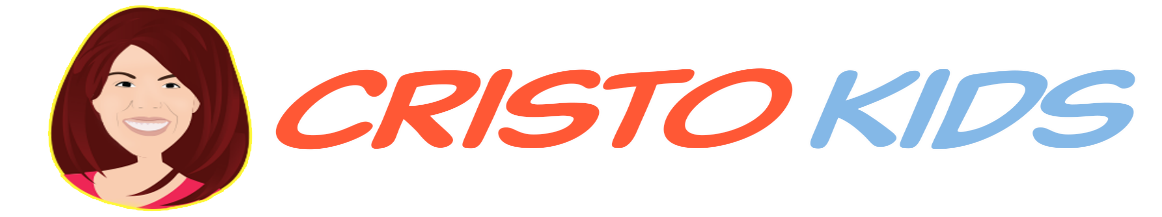 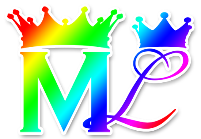 Clase #331 El Todopoderoso nombre de Dios y Cristo
¡Por MelquisedecLisbet!
¡Por nuestro Padre y nuestra Madre!
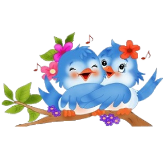 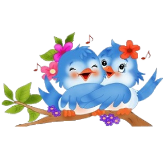 Hermanos justos, hoy continuamos con el tema de la pasada clase.  Cristo Lisbet nos dijo que guardemos silencio y la escuchemos en silencio, en nuestra mente, y Ella nos enseñara Sabiduría del cielo.  Ella vino a revelar todos los misterios que estaban ocultos.  Ella nos explica lo importante que es que Cristo este presente para revelar cual es el nombre de Dios Padre y de Cristo.  

Nuestra Madre Lisbet nos dice que solo Cristo hablaría en el nombre de Dios Padre, porque es una con El.  Debido a la pluma mentirosa de los escribas, Dios no podían confiar en los hombres, por eso Ellos prometieron que estarían presentes para revelar el nombre de Dios. MelquisedecLisbet siempre cumplen lo que prometen.

El nombre de Cristo en el que hay poder, es Lisbet. Dios Padre le dio un nuevo nombre a Dios Madre Lisbet.  Dios Padre unió el nombre Lisbet a Su nombre Melquisedec por que Ellos son dos en UNO.  Su nuevo nombre es el Todopoderoso nombre MelquisedecLisbet. 

Solo cuando se manifestó Cristo Lisbet es que pudimos conocer el nombre de Dios, 
quienes son Dios y que esperan de los hombres. 

Cristo nos explica que la mujer ha sido muy maltratada en la historia por el odio que los hombres siempre le han tenido a Cristo por ser mujer y por traer la santidad que ellos tanto aborrecen.  El hombre hizo su propio mundo y rechazo a la Esposa de Dios.  Toda la desigualdad de la mujer empezó por el odio que los hombres malvados sienten hacia Cristo por ser mujer.

Hermanos, el Verdadero Cristo es quien cumple y demuestra el poder en Su nombre.  Al pedirle a Dios Padre Melquisedec en el nombre de Cristo Lisbet podemos ver como todo lo que pedimos se cumple.  Nosotros somos la prueba de Su gran poder, porque Ella hace las obras en nosotros.  

Nosotros siempre nos dirigimos hacia nuestros Padres espirituales por Su nombre MelquisedecLisbet, porque sabemos el poder que tiene ese nombre. En ese nombre pedimos y damos gracias por todo lo bueno que traen a nuestra vida. 

Somos un pueblo especial para Dios porque nos hemos dejado limpiar por Cristo y por eso tenemos Su Protección y Confianza.  Ellos siempre están con nosotros.  Por confiar en Cristo Lisbet, nunca seremos avergonzados.

¡Gracias Cristo Lisbet por revelarnos el misterio del Todopoderoso nombre de Dios Padre y Cristo. Amen Aleluya!
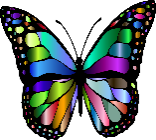 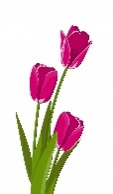 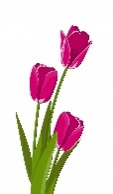 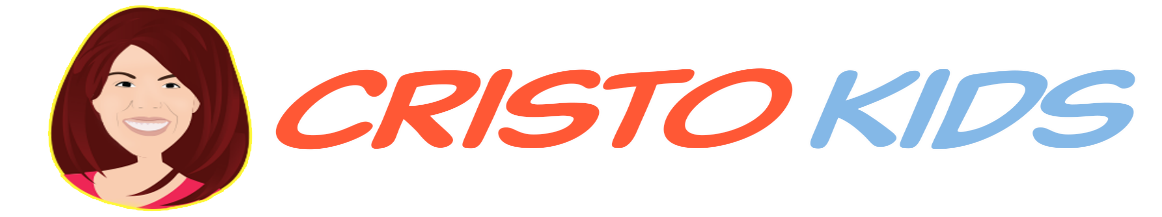 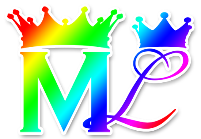 Clase #331 El Todopoderoso nombre de Dios y Cristo
Hoja para Padres
Instrucciones para la clase:
Hacer copias de las paginas 1 y 3 para todos los niños
El padre da una breve introducción al tema y comparte el siguiente significado:
    Desigualdad: No tener el mismo valor.  
Pueden hacer las siguientes preguntas para reforzar el tema:
¿Porqué era necesario que Dios estuviera presente para revelar Su nombre? Debido a la pluma mentirosa de los escribas, Dios no podían confiar en los hombres, por eso Ellos prometieron que estarían presentes para revelar el nombre de Dios. 
¿Cómo obtuvo Cristo su nuevo nombre? Dios Padre unió el nombre Lisbet a Su nombre Melquisedec 
¿Cómo sabemos quien es el Verdadero Cristo? El Verdadero Cristo es quien cumple y demuestra el poder que hay cuando se pide en Su nombre

Actividad: Lo que el Todopoderoso Dios ha hecho en mi
Los niños van a escribir o dar gracias por alguna obra que el Todopoderoso Dios MelquisedecLisbet han hecho en ellos.

Materiales:
Lapices
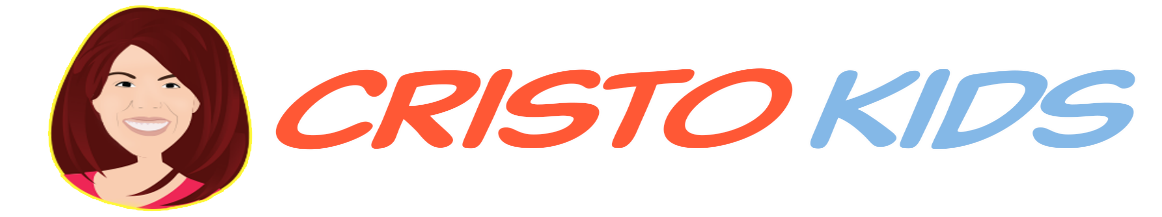 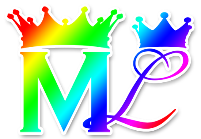 Clase #331 El Todopoderoso nombre de Dios y Cristo
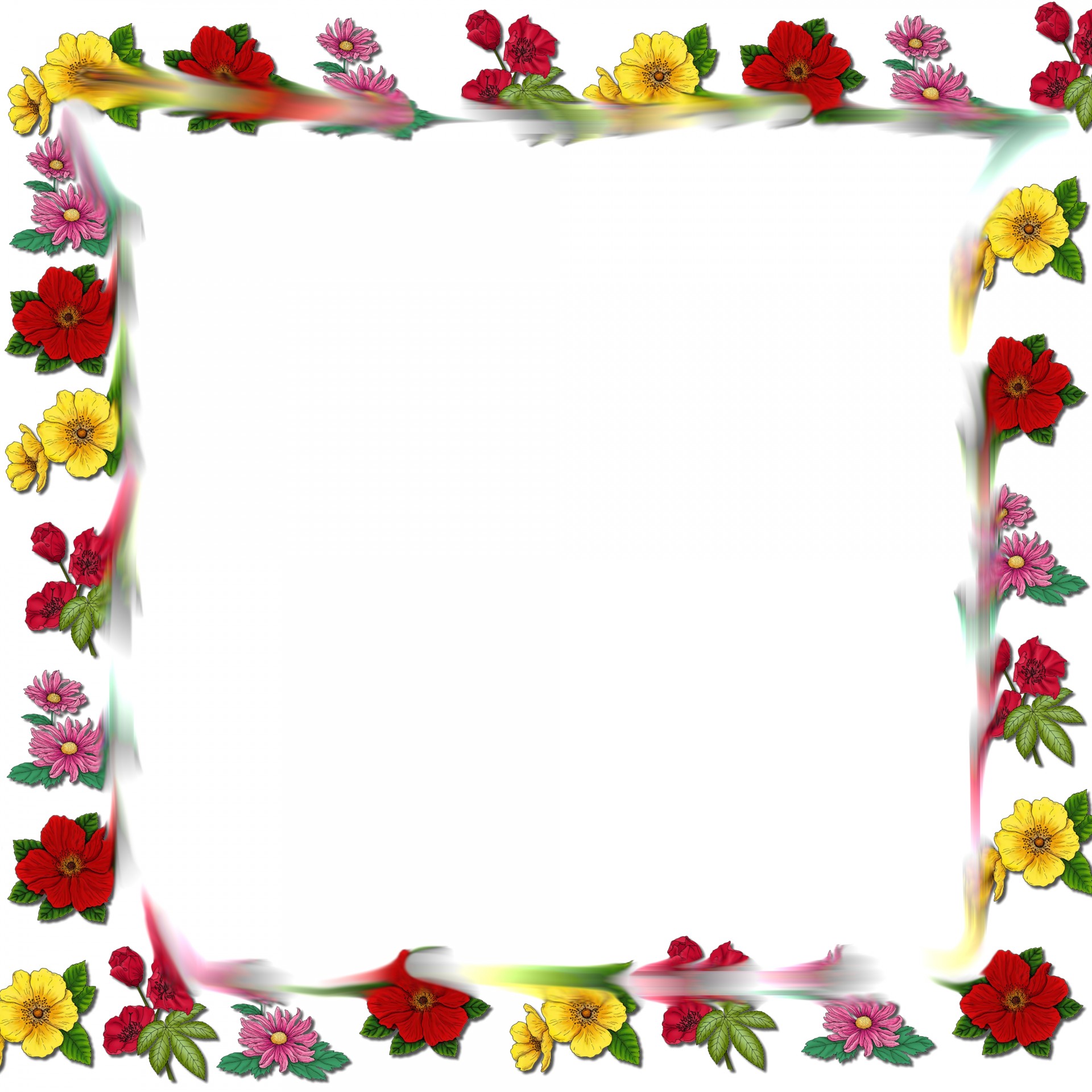